Melk is goed voor elk, of niet?
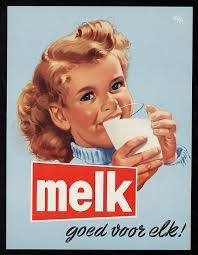 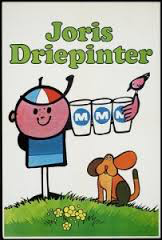 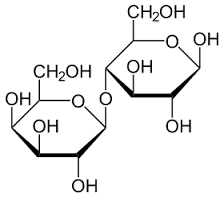 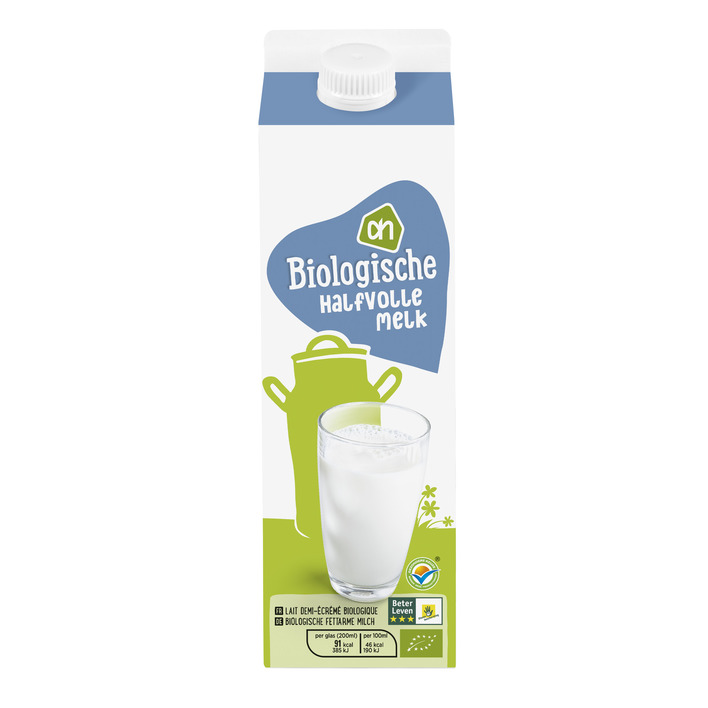 Lactose
β-D-galactopyranosyl-(1→4)-D-glucose
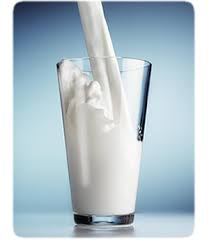 Lactose intolerantie
De meeste mensen buiten Noord-Europa en Noord-Amerika zijn lactose intolerant
Lactose tolerante mensen hebben een mutatie op chromosome-2 die ervoor zorgt dat na de zoogperiode het enzym lactase aangemaakt blijft worden
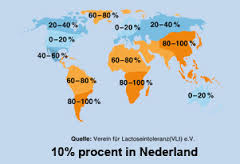 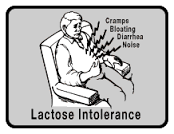 Lactose digestie
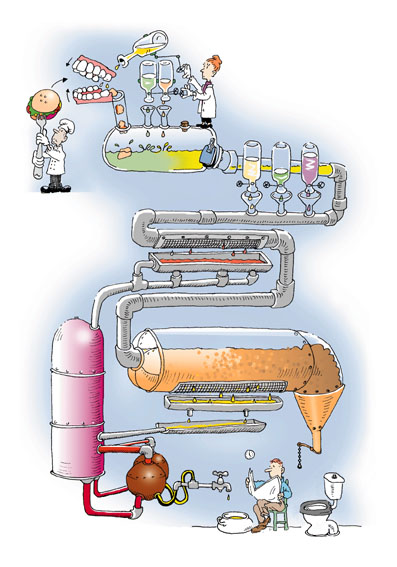 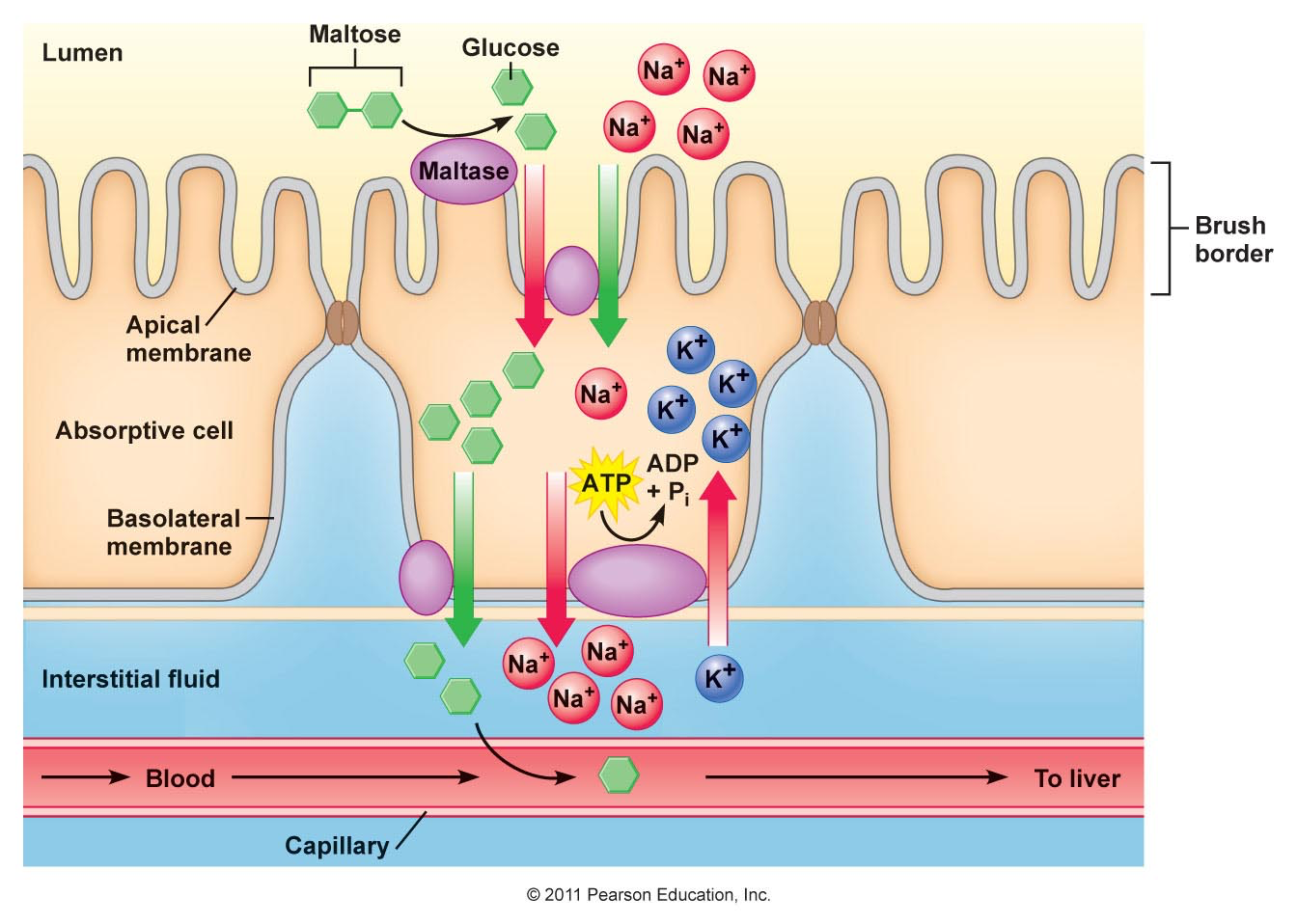 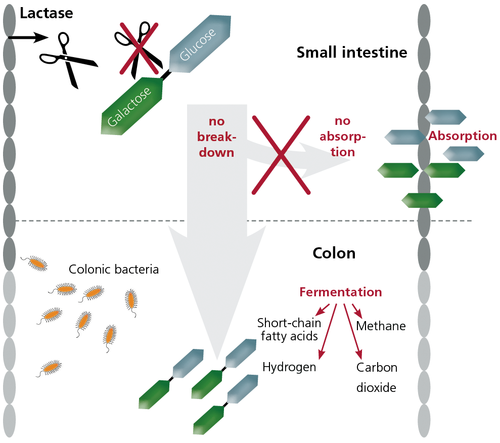 Perry et al. 2007, Nature Genetics
Lactose tolerantie en fitness
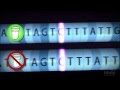 https://www.youtube.com/watch?v=MA9boI1qTuk
Lactose vrije zuivelproducten
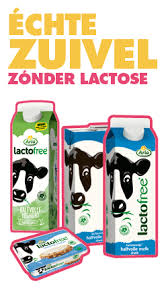 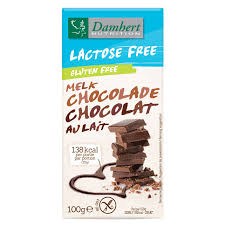 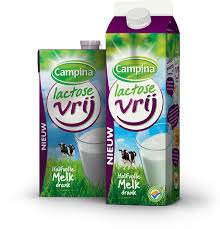 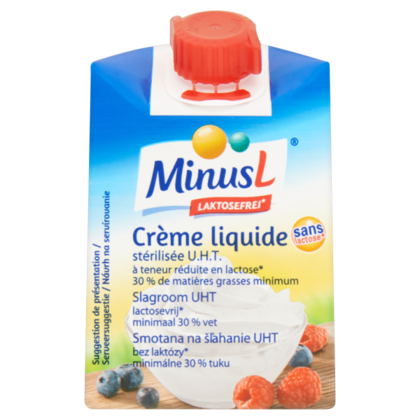 Lactase (b-galactosidase)
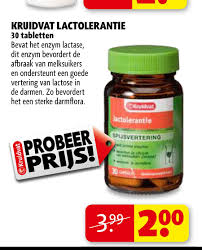 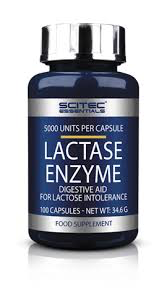 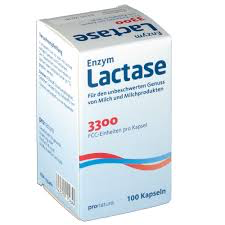 Alginaat bolletjes
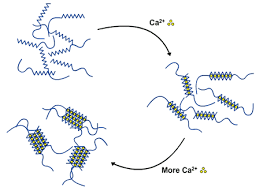 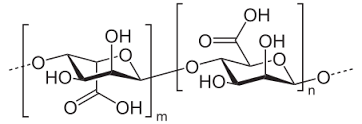 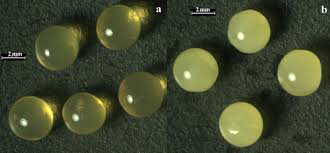 Zelf lactose vrije melk maken
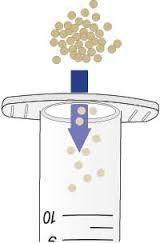 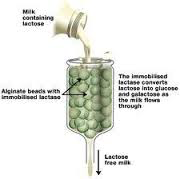 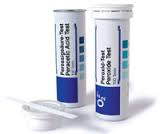